Figure 5. Panel 1: The aberrant sigmoid bundle (SIG) in a CD case. (A) shows the transverse planes illustrated in (B–D) ...
Cereb Cortex, Volume 17, Issue 3, March 2007, Pages 531–541, https://doi.org/10.1093/cercor/bhj178
The content of this slide may be subject to copyright: please see the slide notes for details.
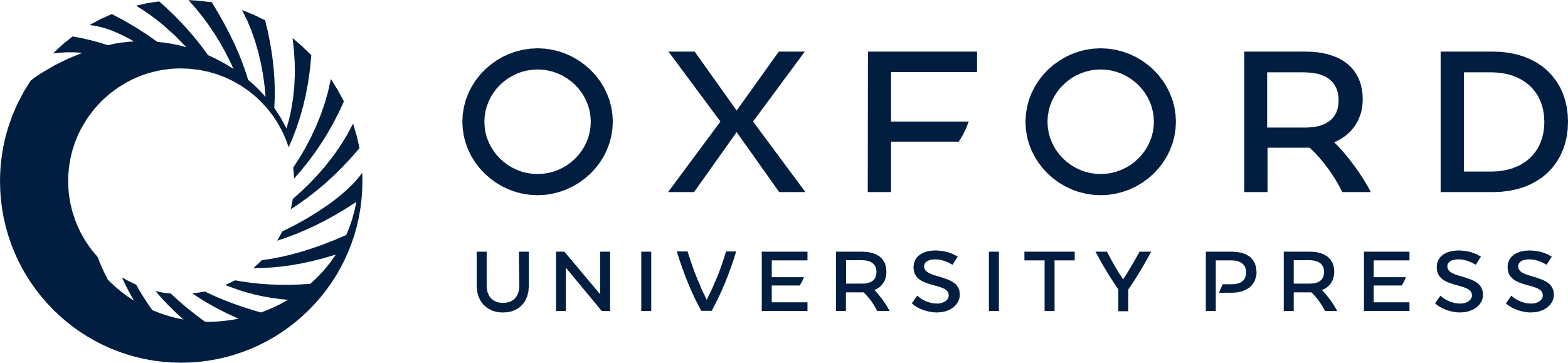 [Speaker Notes: Figure 5. Panel 1: The aberrant sigmoid bundle (SIG) in a CD case. (A) shows the transverse planes illustrated in (B–D) from ventral to dorsal. The aberrant SIG was seeded by the 2 ROIs in (B) and is shown to connect the right frontal pole with the left parietooccipital cortex by way of the anterior callosal remnant. The bundle seems to overlap the ventricle because it is slightly curved upward out of the background plane. The 2 effective ROIs in (B) are also shown over the FA sagittal (E) and coronal (F) maps. Larger ROIs positioned at mirror-symmetric locations with FA threshold as low as 0.05 (G, H) fail to reconstruct a contralateral bundle, demonstrating its asymmetric nature and discarding the possibility of a skipping-tract artifact. Panels (I) and (J) show that the SIG (in green) is segregated from the PB (in purple). (I) is a transverse plane, whereas (J) is a coronal plane slightly tilted around a vertical axis. Panel 2: Connectivity of genual fibers in a control case, showing no caudal fibers emerging from the CC. (A) shows a color-coded FA map in the sagittal plane, with an ROI placed at the genu. The inset shows the same map without the genual ROI. (B) shows the corresponding reconstruction of callosal fibers crossing the genu and connecting the frontal lobes of both hemispheres. (C) shows a lateral perspective of the 2 ROIs shown on a transverse FA map in (D), one ROI placed at the genu (represented sagittally in C, orthogonal to a transverse background plane) and another in the white matter caudally (coronal plane, slightly tilted around a vertical axis). Both ROIs were set to a low FA threshold of 0.05. However, as demonstrated in (B), callosal fibers cross the genu and connect the frontal lobes of both hemispheres as expected, but no fibers connecting these 2 ROIs were reconstructed in any of the normal brains.


Unless provided in the caption above, the following copyright applies to the content of this slide: © The Author 2006. Published by Oxford University Press. All rights reserved. For permissions, please e-mail: journals.permissions@oxfordjournals.org]